Formation d’intégration 
des agents de Catégorie C 
100% à distance
Juin
2020
1.
La formation d’intégration
Enjeux 
La formation d’intégration dans la fonction publique territoriale est le point de départ d’un processus de formation qui va se dérouler tout au long de la carrière.Délivrée par le CNFPT dans l’année qui suit la nomination, elle se focalise sur les besoins majeurs des agents en début de carrière : décrypter son nouvel environnement professionnel, partager les valeurs du service public, clarifier la notion de parcours professionnel et identifier les modalités et outils utiles pour le réaliser.
Objectifs pour les agents de catégorie C
Se situer en tant qu’acteur du service public local dans la collectivité territoriale ;
Se situer dans la fonction publique territoriale (FPT) ;
Identifier le système de formation de la FPT.
Pour en savoir plus : http://www.cnfpt.fr/se-former/suivre-formation/choisir-formation/formations-dintegration/categorie-c/national
Juin
2020
2.
La formation 100 % à distance
Contexte 
La crise du COVID-19 a contraint le CNFPT à suspendre ses formations en présentiel jusqu’à nouvel ordre. Afin de permettre aux agents de remplir leurs obligations de formations statutaires, le CNFPT propose à vos agents en attente de titularisation une formation d’intégration catégorie C totalement à distance d’une durée de 10 demi-journées.

Démarrage le 15 juin
Tous les stagiaires volontaires vont pouvoir suivre leur formation à distance, avec un accompagnement tutoral renforcé. 
Les agents qui ne sont pas en capacité de suivre ces formations à distance seront accueillis en priorité sur les formations en présentiel dès que le CNFPT sera de nouveau en capacité de les organiser.
Juin
2020
3. Mode d’emploi
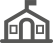 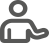 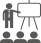 Collectivité
Agent
CNFPT
Inscrit son agent sur la plateforme IEL  
S’assure qu’il a accès à sa boîte mail et que l’adresse est nominative, individuelle et valide.
Met à disposition de l’agent un ordinateur disposant d’un micro et éventuellement d’une webcam.
Organise le temps de travail de l’agent pour suivre la formation.
Identifie un interlocuteur interne en cas de difficulté technique.
S’engage à suivre l’intégralité de la formation.

Crée son compte Formadist avant le début de sa formation.
Retrouvez les conseils techniques : http://www.cnfpt.fr/se-former/se-former-autrement/se-former-a-distance/national
Accompagne l’agent :
.dans son parcours de formation, 
.dans la prise en main des outils numériques,
.dans l’appropriation de ces nouvelles modalités d’apprentissage,.via un support technique en cas de difficulté.

Le CNFPT garantit à l’agent une pédagogie active et interactive.
4. Les étapes de la FIC à distance
1
2
3
10 demi-journées de formation à distance composées de 3 temps
Classe virtuelle début de ½ journée
Groupe réuni à distance, animé par un formateur en direct
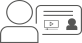 Attestation finale équivalente à 5 jours de formation à l’issue de la formation
Vérifications 
techniques 
Préalables
(adresse mail + poste individuel)
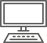 Activités et consultation de ressources avec le soutien du formateur-tuteur
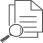 Classe virtuelle fin de ½ journée
Groupe réuni à distance, animé par un formateur en direct
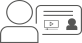 Sur une période de 2 à 4 semaines
5. Les spécificités de la formation à distance
Des temps de classes virtuelles, animés par un formateur chaque demi-journée
Des temps d’activités en sous-groupes
Des temps de consultation de ressources libres
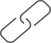 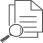 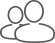 Un groupe de 20 stagiaires max
Des échanges et partages entre stagiaires
Des ressources variées interactives
6. Un support technique à votre service
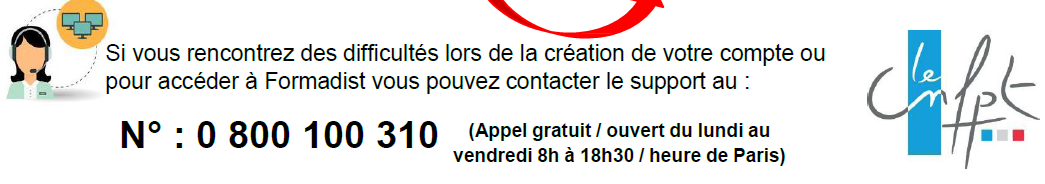 Modalités d’inscription
7.
Inscriptions sous IEL (Inscription En Ligne) code IXIC0
Lors de la parution du calendrier vous pourrez sélectionner vos périodes.
Vos interlocuteurs CNFPT  Bordeaux Délégation Aquitaine :
- Josiane BRUMAUD, assistante de formation : josiane.brumaud@cnfpt.fr
- Marie BABIN , secrétaire de formation : marie.babin@cnfpt.fr
Juin
2020